Environmental Science for Sustainability: Learning from Strawberry Creek and the Berkeley Campus (Landscape Arch 12)








G. Mathias Kondolf & Rachael Marzion
Dept of Landscape Architecture & Environmental Planning
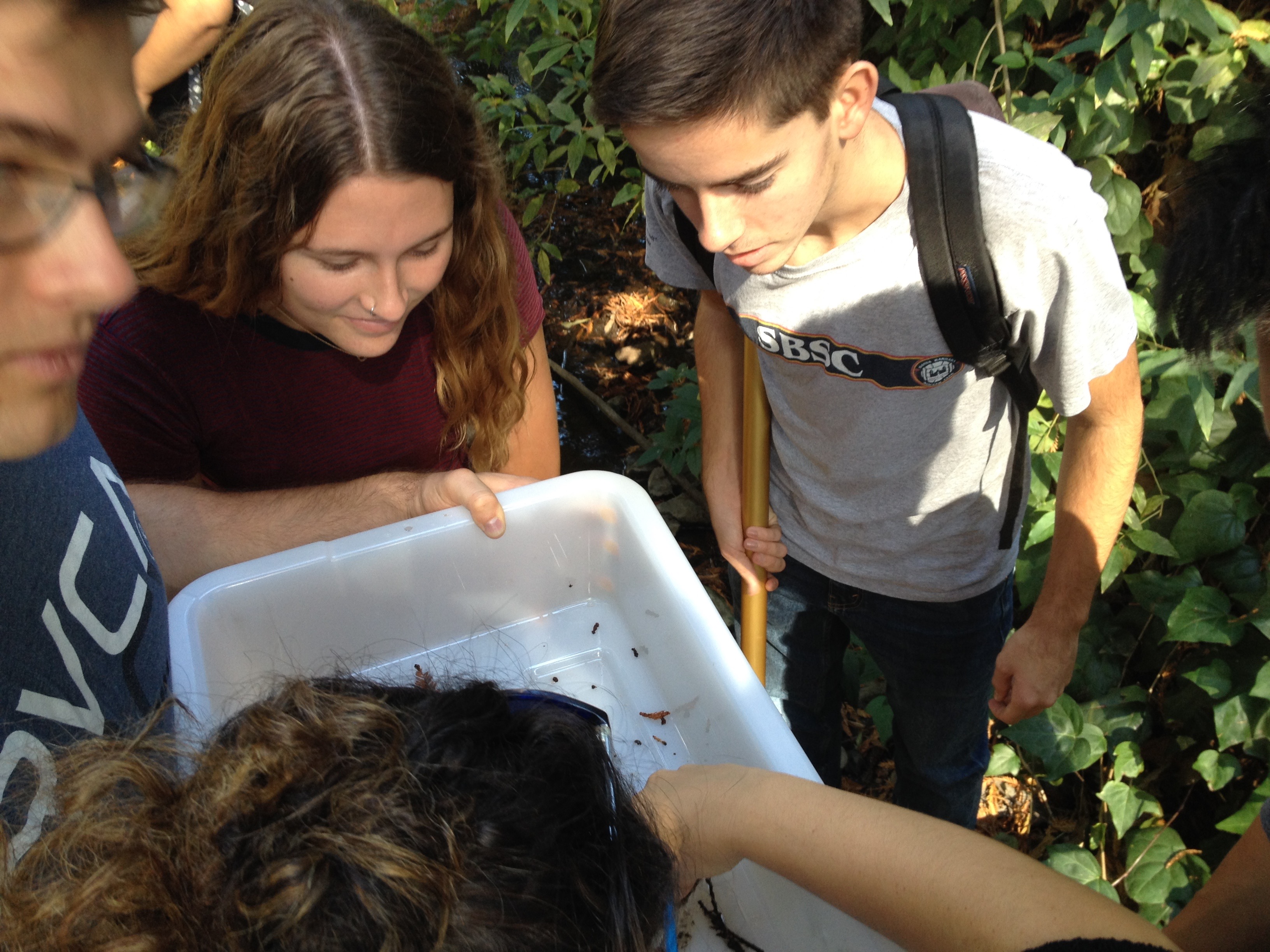 Understanding environmental science for sustainability: learning through direct measurement of local processes, ‘scaled up’ to their regional/global implications
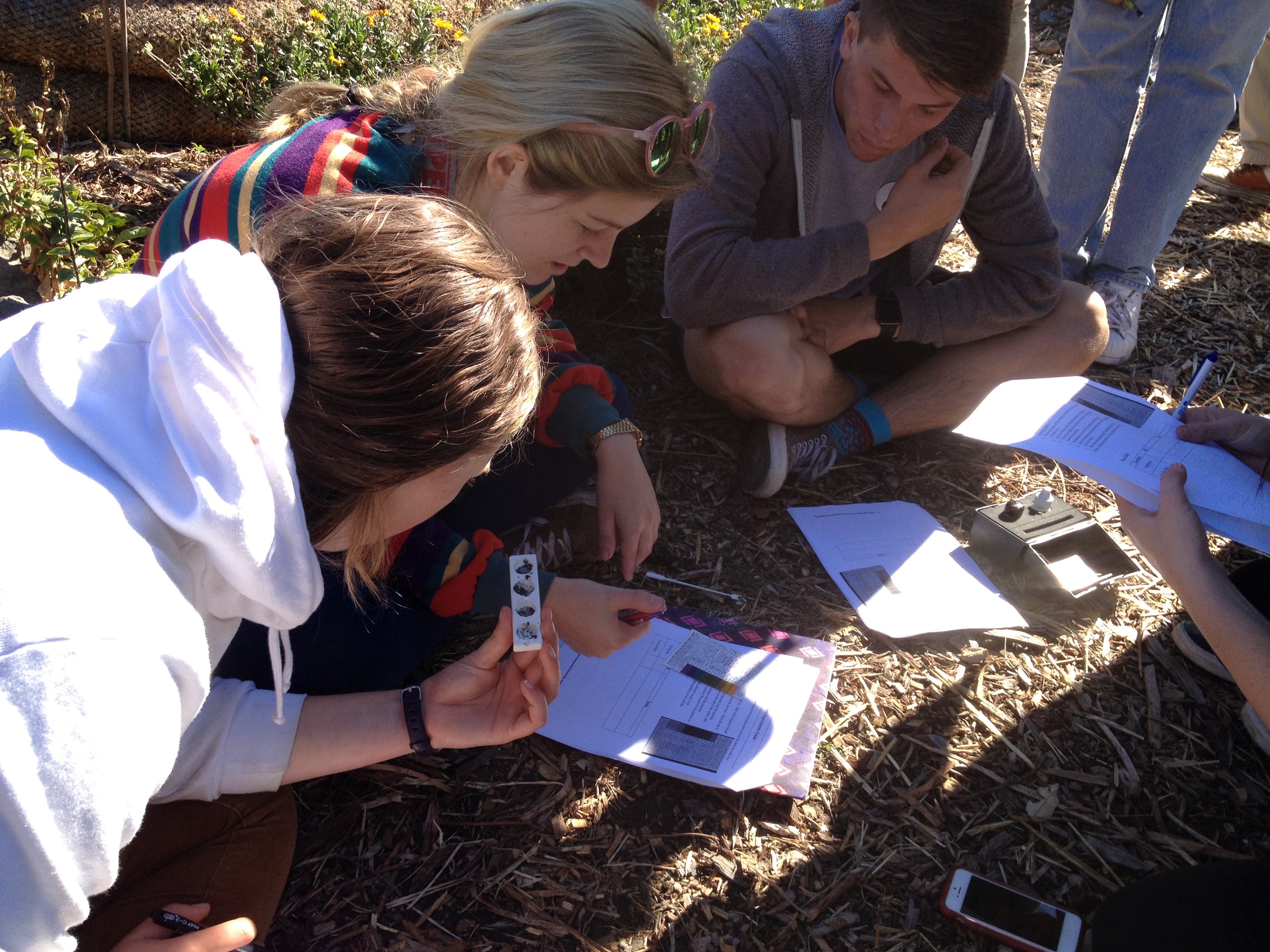 Testing soil texture at the Student Organic Garden
We developed field-based, hands-on exercises for on hydrology, riparian and aquatic ecology, water quality, urban forestry, air quality, and stormwater management.
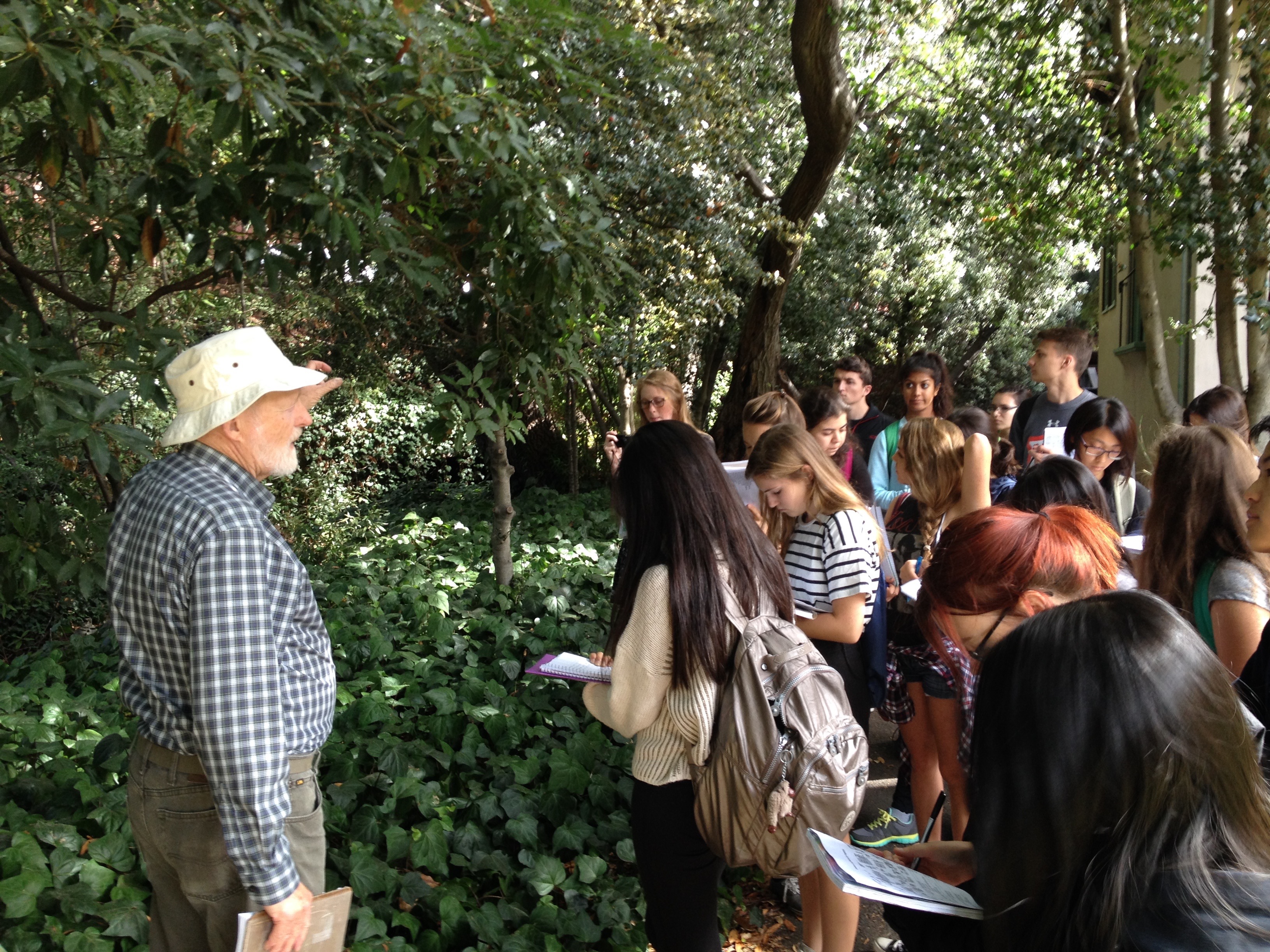 Joe McBride points out native riparian trees along Strawberry Ck
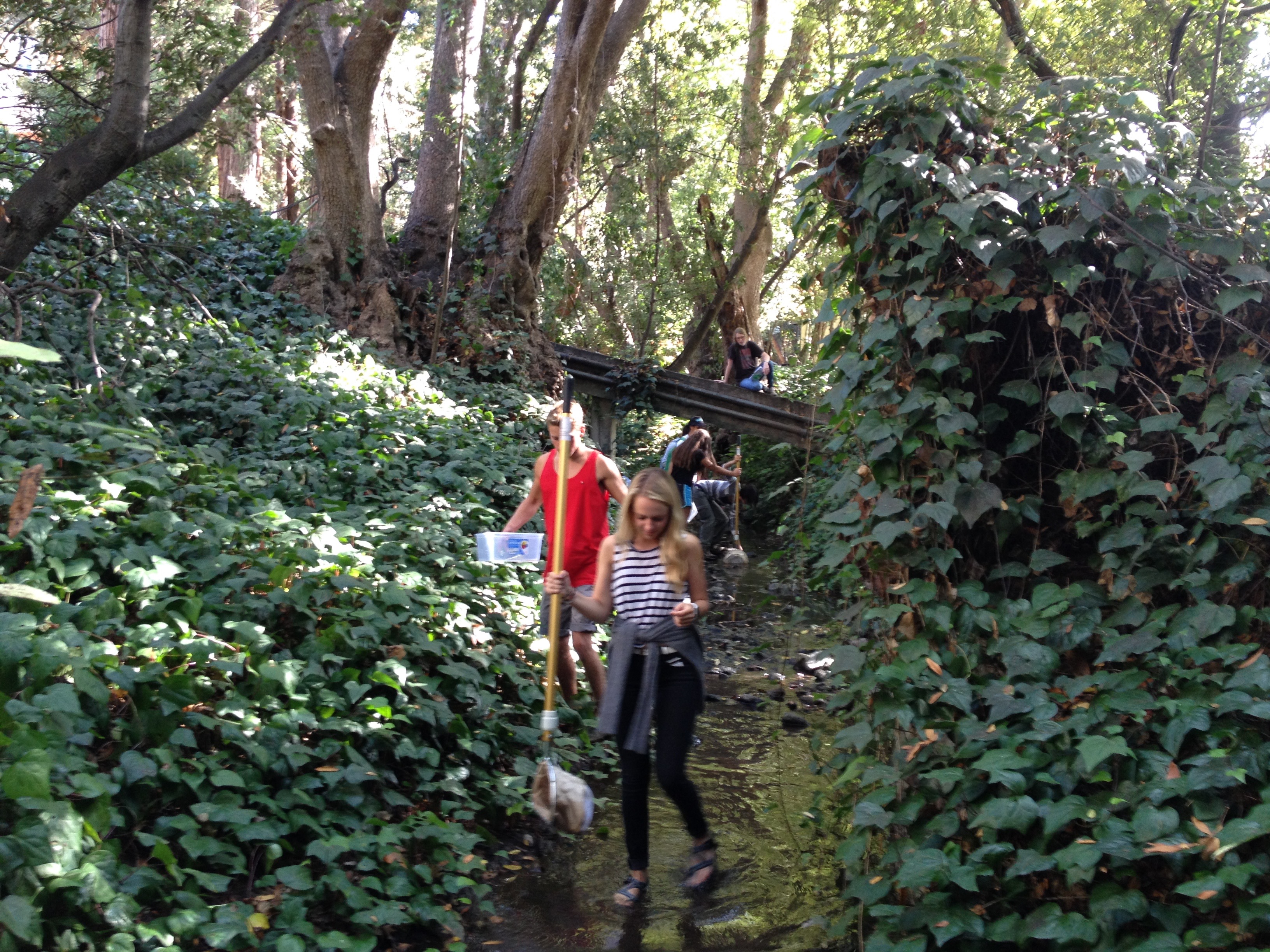 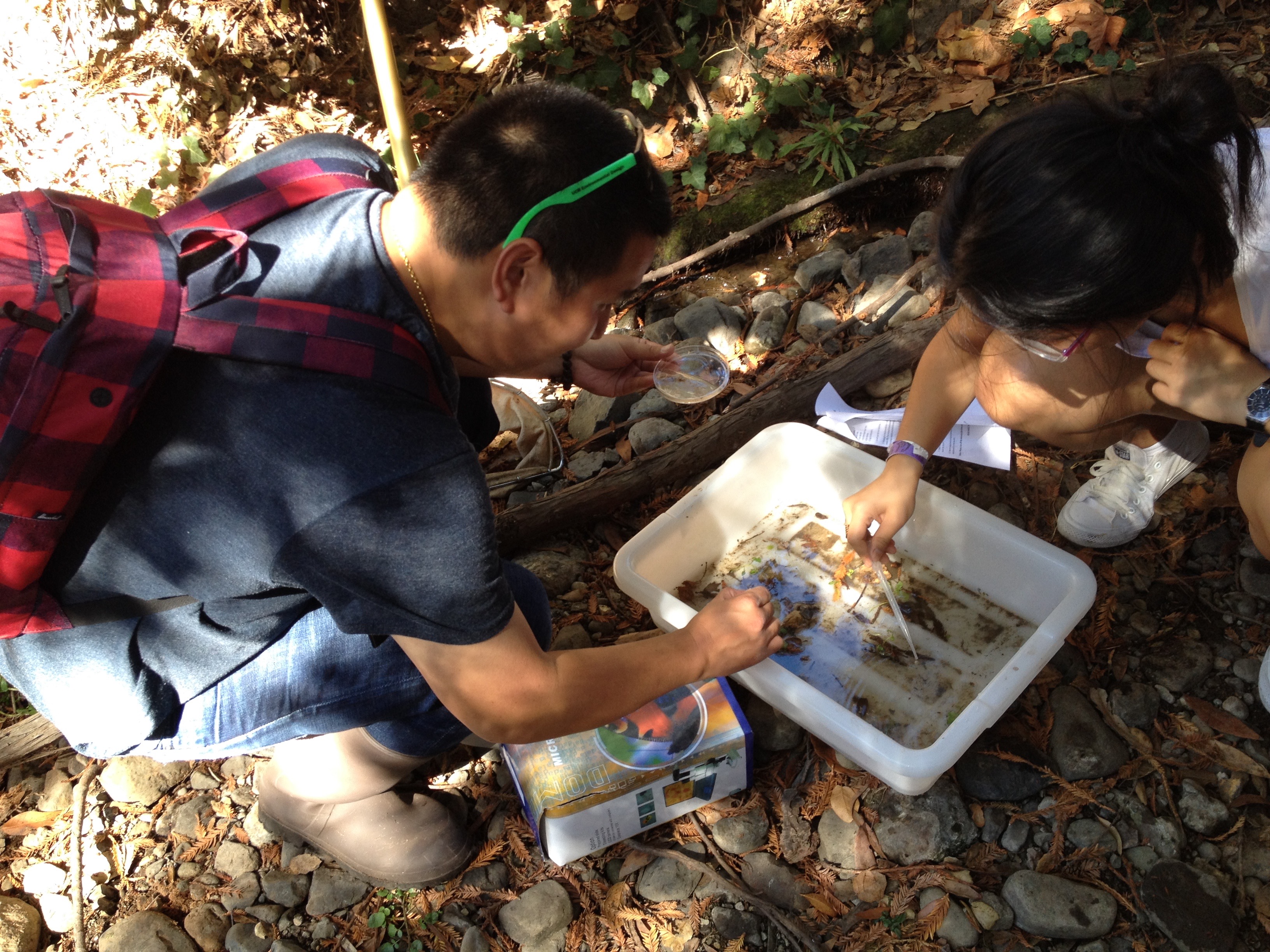 Macroinvertebrate sampling to assess water quality, Strawberry Ck
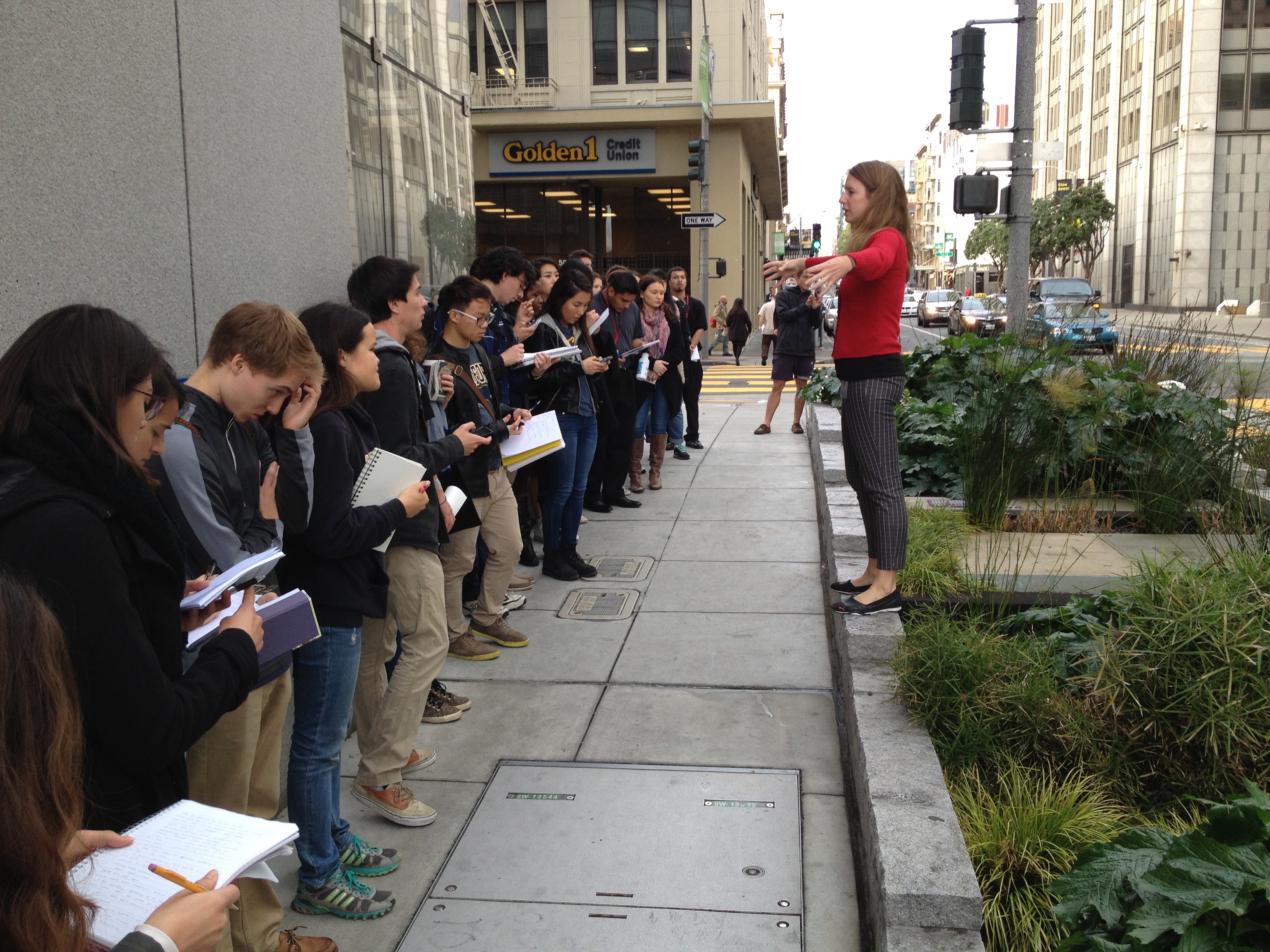 Field trip to the ‘Living Machine’ at San Francisco PUC headquarters